Madhav homoeopathic medical College and hospital Abu road Sirohi.Dr Abhijit GiriAssociate ProfessorDept of FMT
Starvation
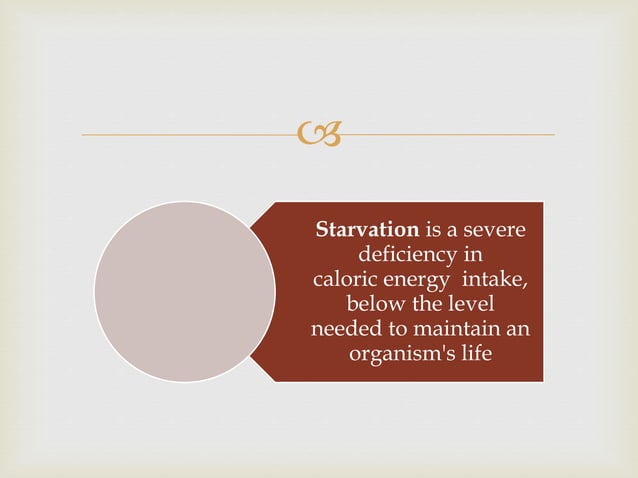 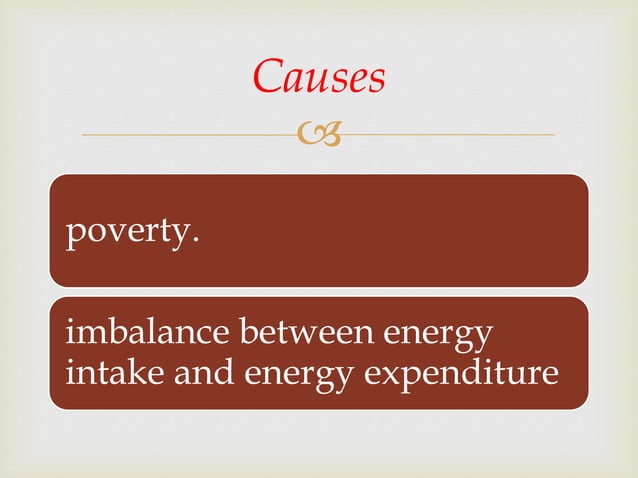 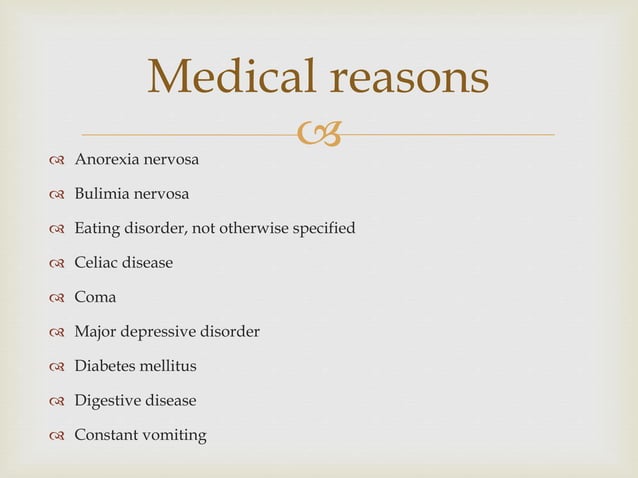 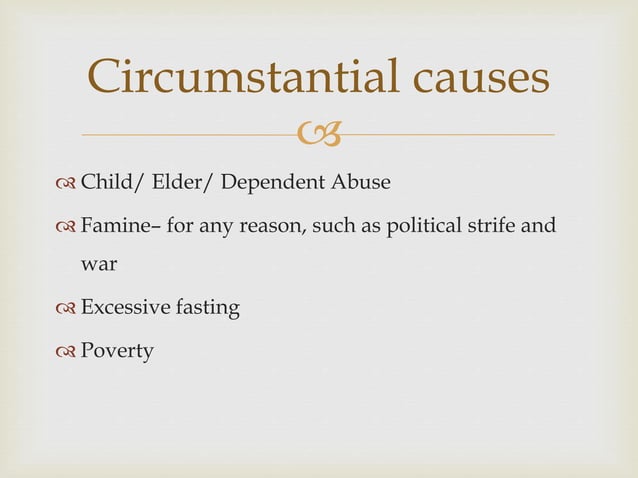 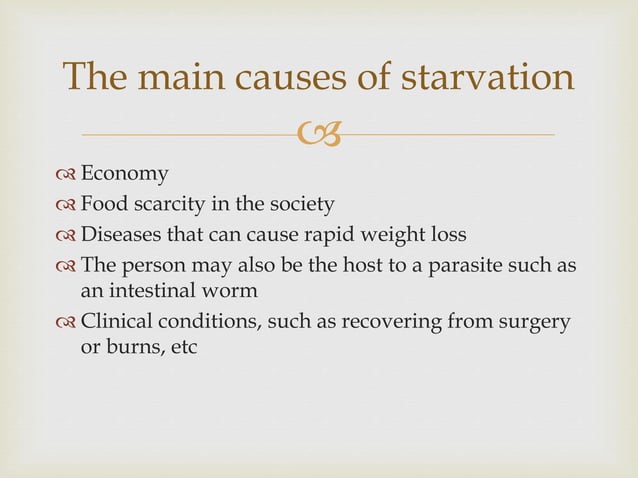 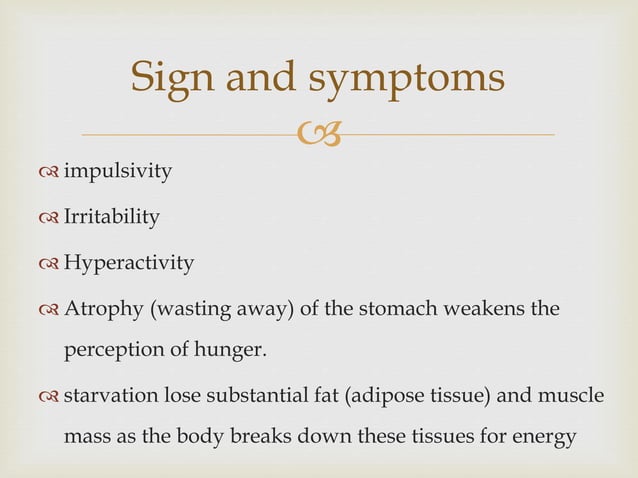 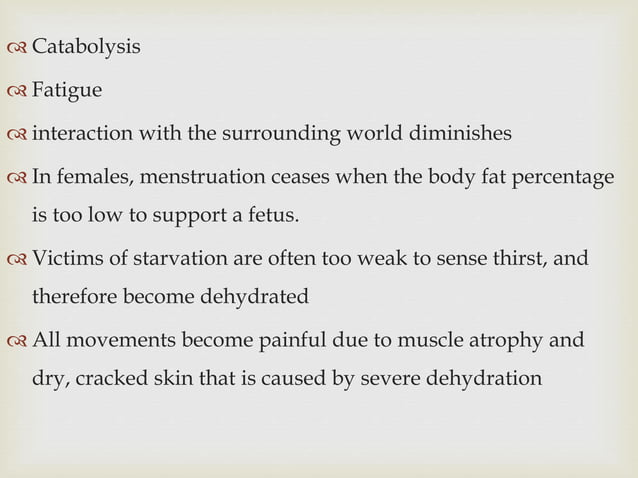 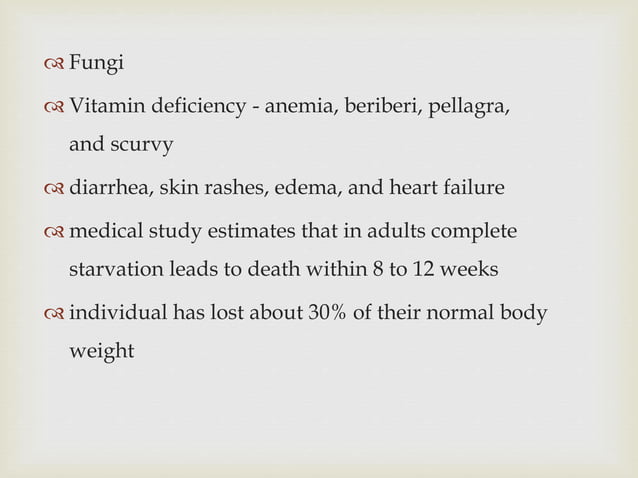 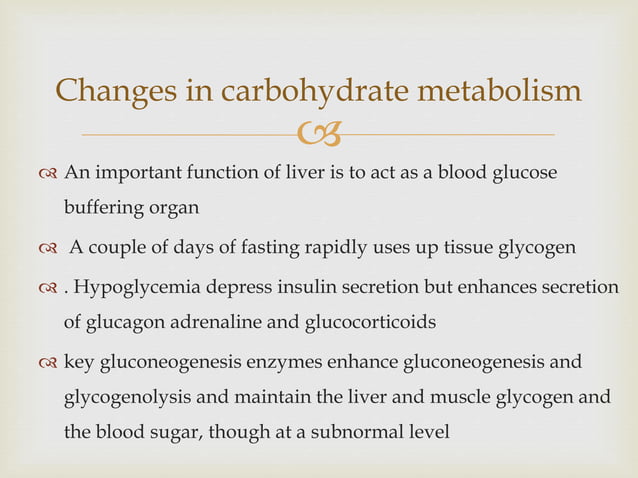 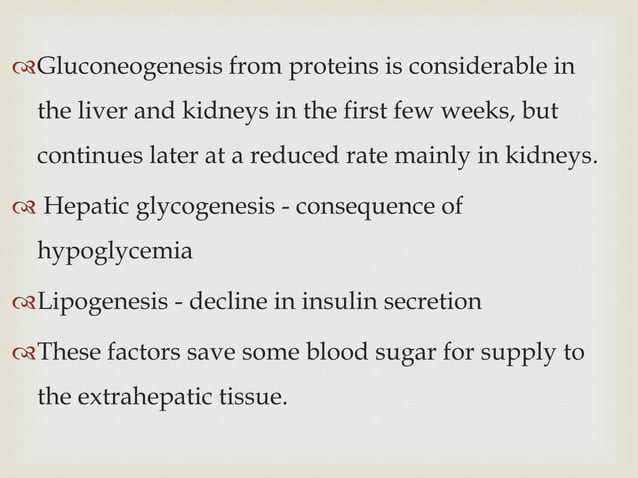 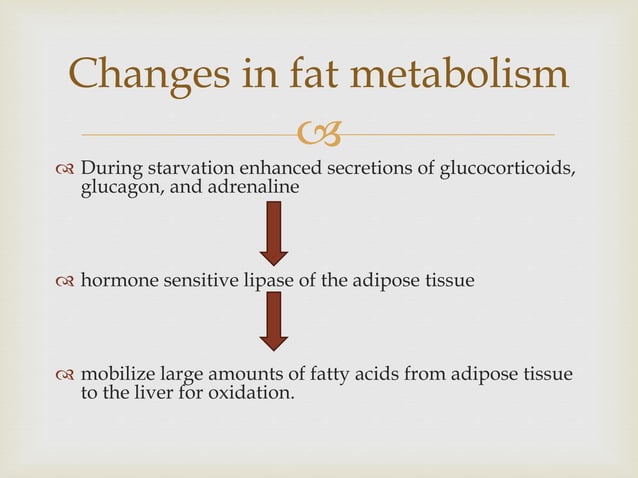 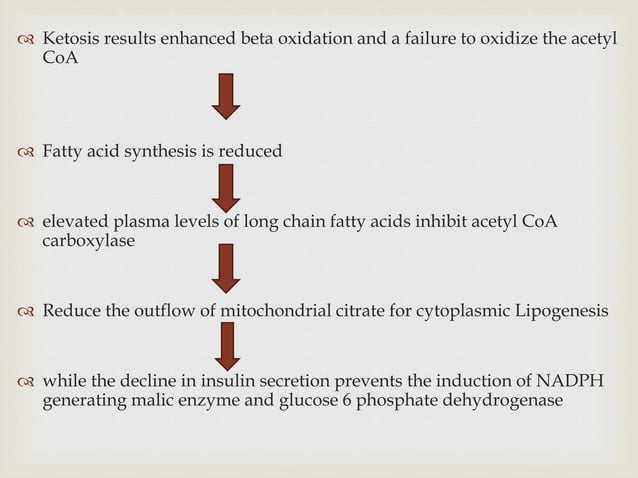 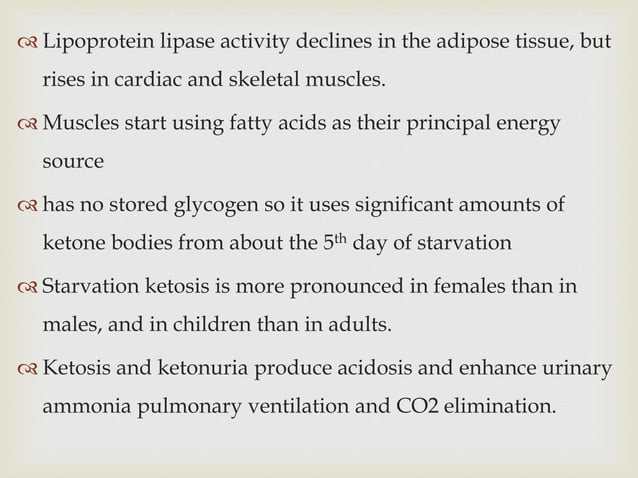 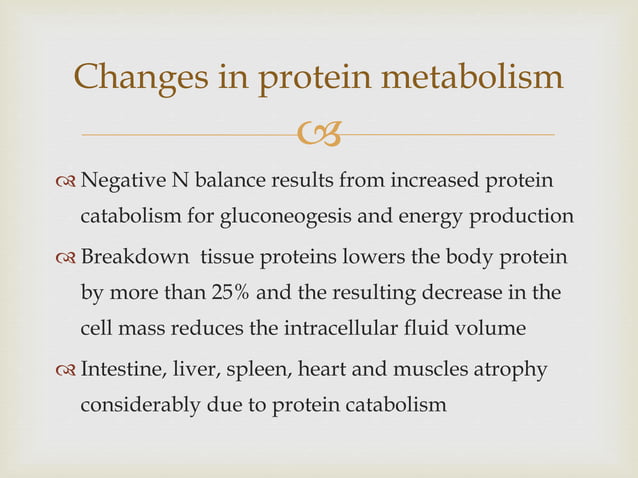 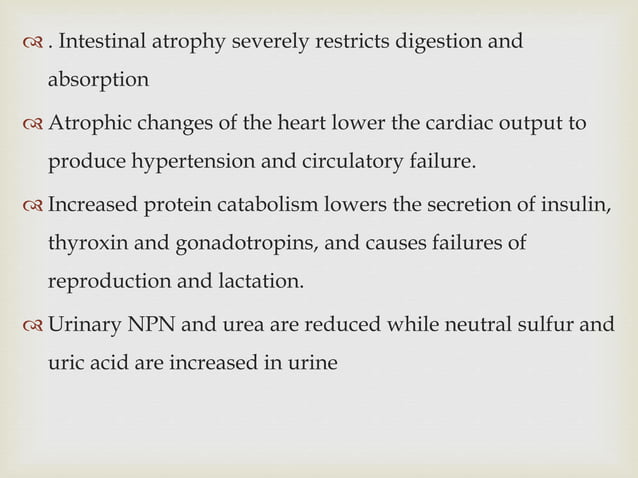 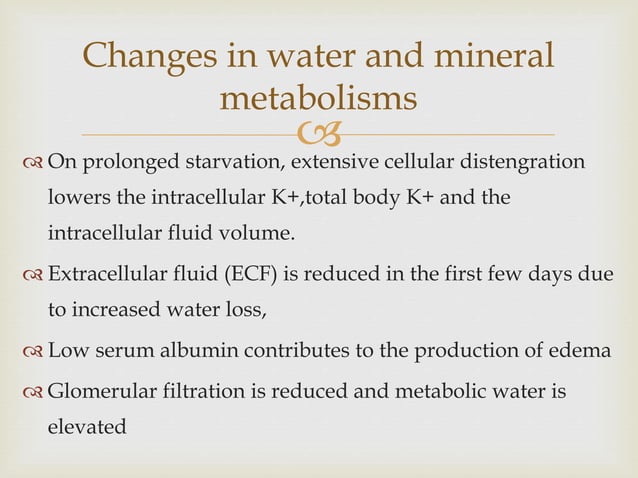 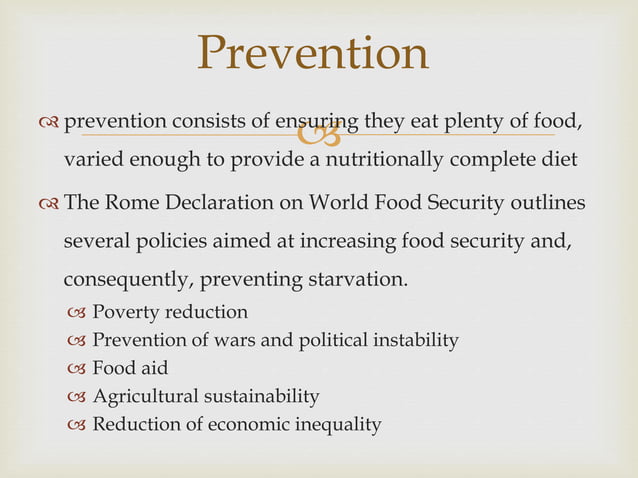 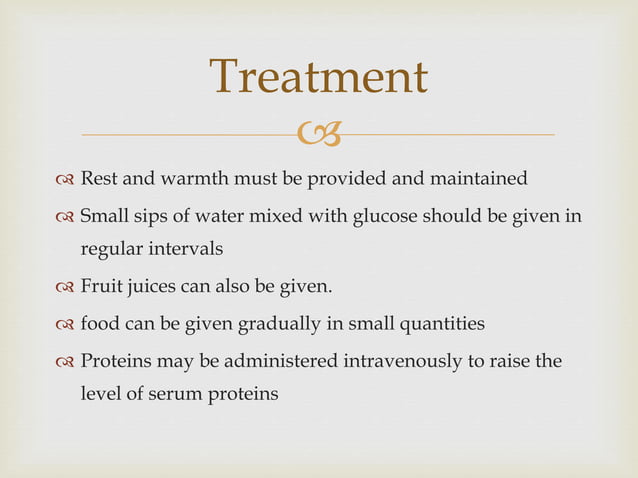